PROJET CDIORGANISER UN FORUM DES METIERS
NIVEAU 3e
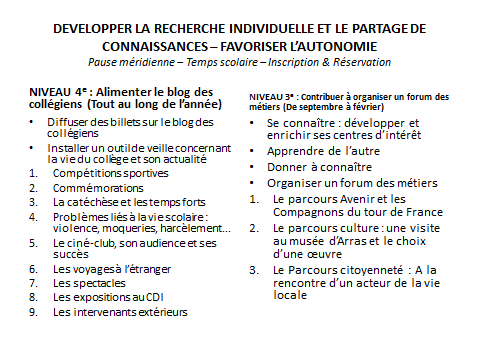